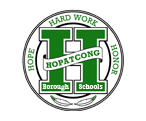 Little Chiefs Preschool LabHOPATCONG HIGH SCHOOLTues-Wed-Thurs 9:15-12:15
(973) 398-8803
Child’s Name:__________________ Nickname___________
Date of Birth: _________________
Address:___________________________________________

Mother’s  Name:________________ Cell# _________
Mother’s Occupation:________________

Father’s  Name:____________________ Cell # _____	_____	 Father’s Occupation:__________________

Language(s) spoken at home: ________________
Is your child fluent in English?    Yes            Somewhat          No
Is your child bi-lingual?                Yes            Somewhat          No
(*not required)

List names and ages of other children in the  family:
Name:_______________________ DOB___________________
Name:_______________________ DOB___________________
Name:_______________________ DOB___________________
Name:_______________________ DOB___________________

Has your child ever attended preschool?  Yes   or   No
ABOUT ME

What are his/her favorite tv shows/movies:
______________________________________________________________________________________________________________
Name of Pets: ______________________________________________________________________________________________________________
Favorite things to play:
_______________________________________________________
How would you describe him or her? Shy, outgoing, talkative, silly, good listener or maybe not so good, likes to sit and play with cars or dolls, likes to run around etc. How does  he/she  play with other kids? Funny story you can share? A good topic or conversation starter we can use to get him/her to open up?
______________________________________________________________________________________________________________________________________________________________________________________________________________________________________________________________________________________________________________________________________________________________________________________________________________________________________________________________________________________________________________________________________________________________________________________________________________________________________________________________________________________________________________________________
Our goal is to make the preschool lab a happy fun safe learning environment for both the high school students as well as the preschoolers . We use nice hands, we cooperate, we use nice words, nice manners, follow instructions, join in all group activities, and enjoy working with our high school teachers.

The high school students are not able to physically redirect a child; therefore children who are defiant, exhibit aggressive behavior, and/or have temper tantrums will be immediately removed from the program for everyone's safety.
You know your child best. Please carefully consider  if this program is a good fit for your child to avoid mid-year withdrawals and/or removals. The Little Chiefs reserves the right to make this determination at any time.



PLEASE INITIAL HERE




I UNDERSTAND ATTENDANCE IS IMPORTANT FOR THE HIGH SCHOOL STUDENTS TO COMPLETE THEIR ASSIGNMENTS WITH THEIR LITTLE BUDDY.
Please include a copy of your child’s birth certificate